Results of SIRT3 purification from Arctic Express (DE3) cells using sub-denaturing urea wash protocol
Purification protocol for Sirt3 from Arctic Express (DE3) cells: adapted from Belval et al (2015).
Lysis-Equilibration-Wash (LEW) buffer: 50 mM NaH2PO4, 300 mM NaCl, 10 mM imidazole pH 8.0
Wash 2 buffer: 20 mM Tris-Cl, 1,2 and 3 M urea, pH 6.8 (no urea in case of control)
Elution buffer: LEW buffer with 300 mM imidazole, pH 8.0

Steps:
Frozen cells (from one batch of 200 ml culture) thawed and resuspended in minimal volume of LEW buffer.
Cells lysed by sonication (5 x 5 sec pulses @ 70% amplitude, 1 min cold incubation b/w pulses).
Centrifugation at 13.3 x g for 20 min at 4 C.
Supernatant loaded on to 1 ml His-GraviTrap column pre-equilibrated with LEW buffer.
After loading, column washed with 10 column volumes (cv) of LEW buffer.
Column then washed with 10 cv of Wash 2 buffer.
Samples eluted with Elution buffer as 250 ul elutions.
A fast and simple method to eliminate Cpn60 from functional recombinant proteins produced by E. coli Arctic Express; Belval et al; Protein Expression and Purification 109 (2015) 29–34
2M Urea wash – Run 1
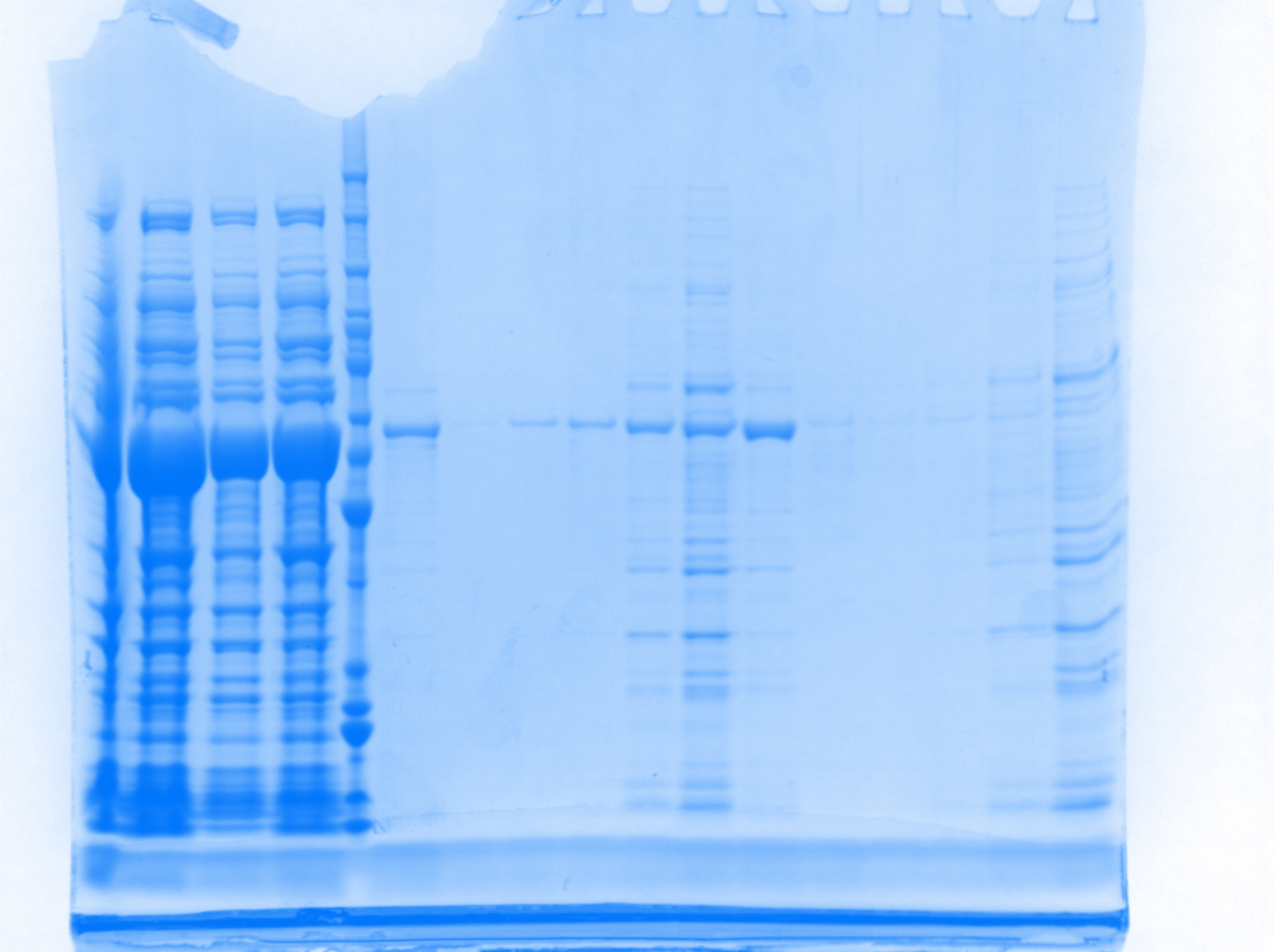 2M urea
Control
P
S
FT
W1
L
P = pellet after cell lysis/centrifugation
S = supernatant/sample loaded on column
FT = flow-through
W1 = wash 1
L = protein marker
W2 = wash 2
E = elution
E1
E3
E4
E5
E2
W2
W2
E1
E3
E4
E5
E2
Cpn60
Cpn60
Present in wash
Absent in elutions
70
As seen in the gel (comparing lanes W2 and E5 in both control and 2M urea), the Cpn60 band is removed after 2M urea wash.

Need to repeat the experiment with larger amount of sample/cells to get clearer bands.
60
50
30
Sirt3
2M Urea wash – Run 2
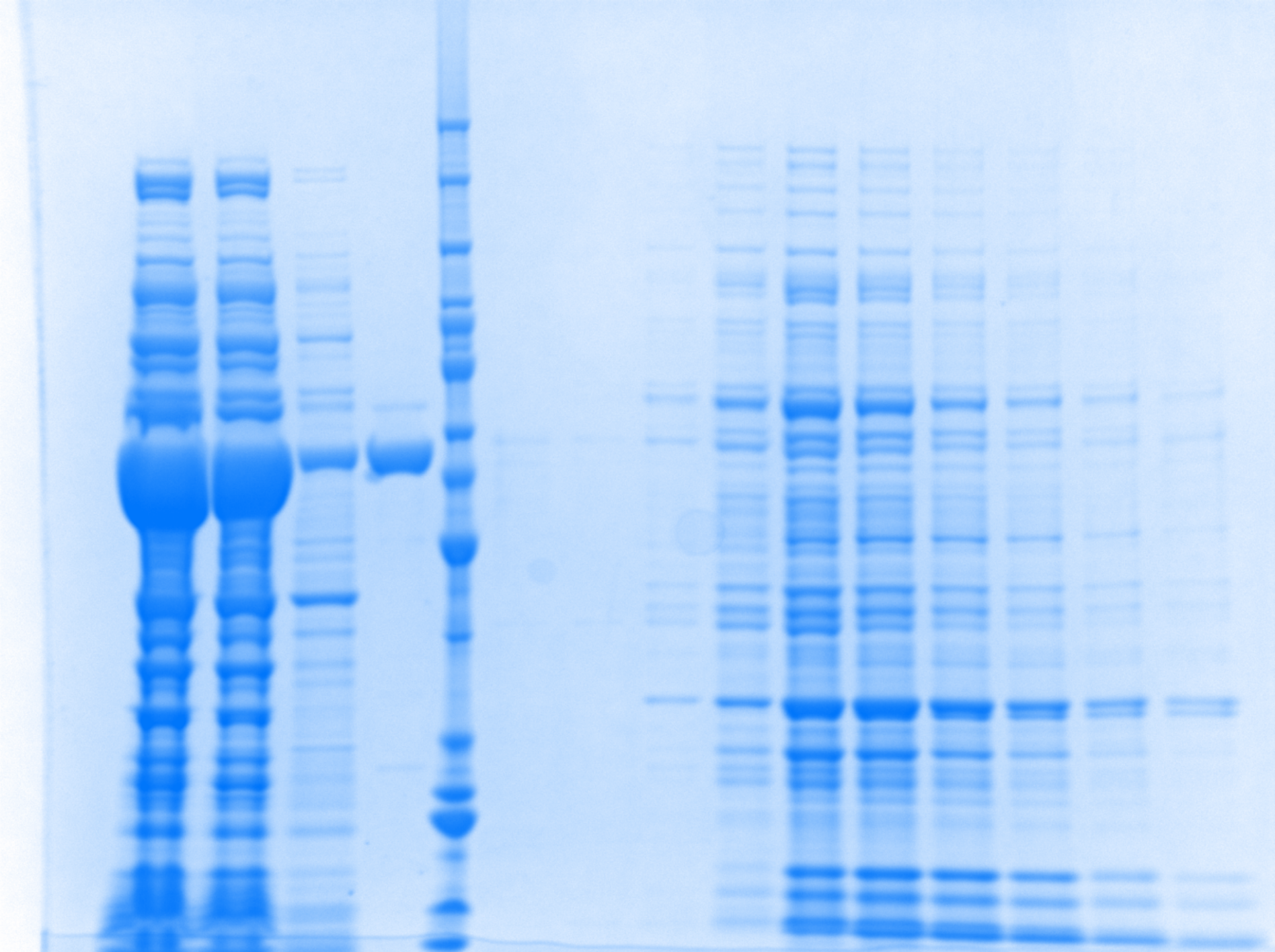 S = supernatant/sample loaded on column
FT = flow-through
W1 = wash 1
L = protein marker
W2 = wash 2
E = elution
W2
E6
E1
E3
E4
E5
E2
S
FT
W1
L
E7
E9
E10
E8
Cpn60
Cpn60 almost removed from the elutions
Results consistent with Run 1

Amount of Cpn60 in the elutions greatly diminished from the 2M urea wash (< 10%).

All the other bands correspond to proteins bound non-specifically to the column and can be removed by washing with imidazole containing buffer.
70
60
50
Sirt3
30
1M Urea wash
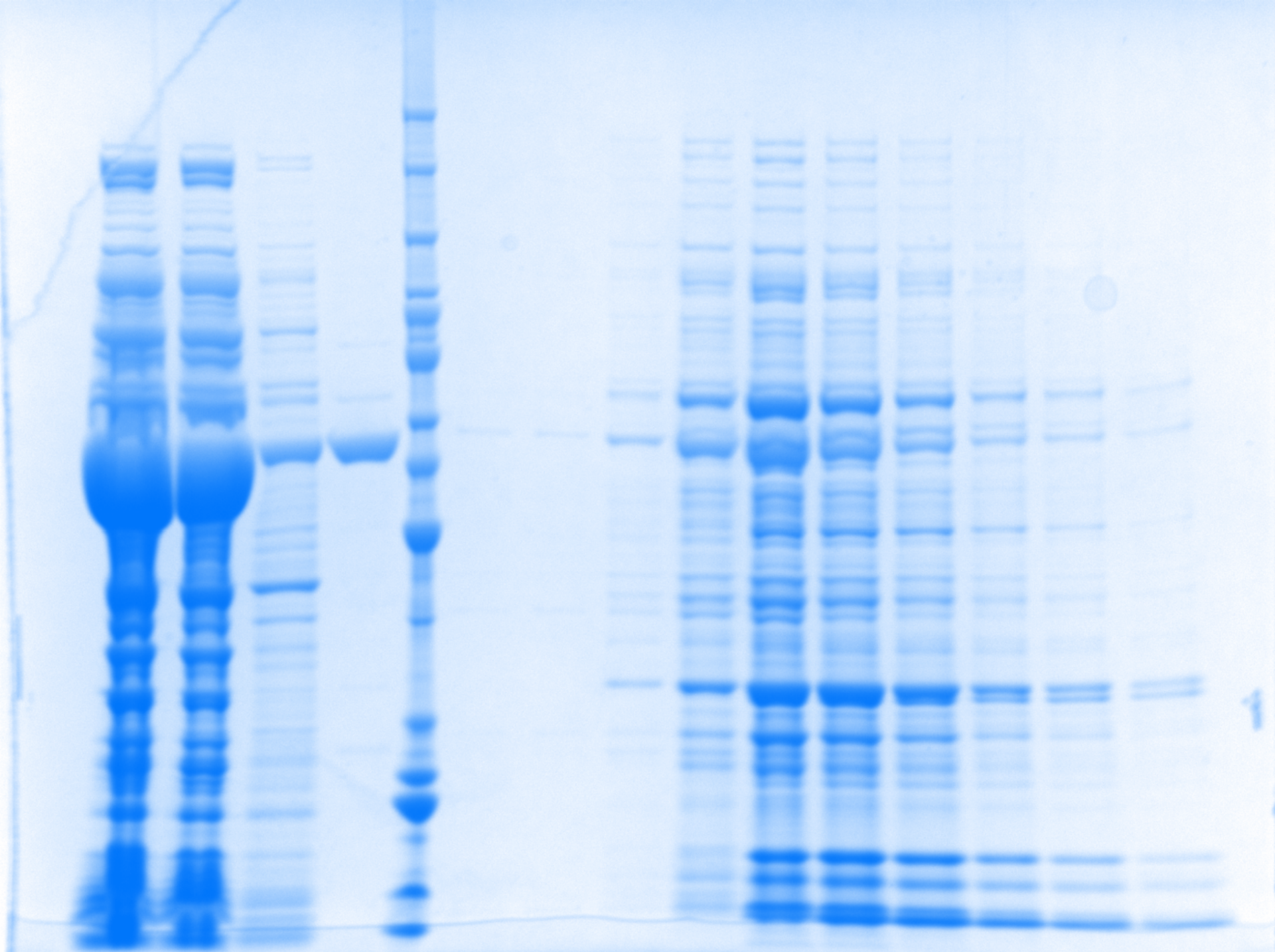 S = supernatant/sample loaded on column
FT = flow-through
W1 = wash 1
L = protein marker
W2 = wash 2
E = elution
E5
E4
E10
W2
E6
E1
E3
E2
S
FT
W1
L
E7
E9
E8
Cpn60
Cpn60 still present in the elutions
As seen in the gel, after 1M urea wash, a significant amount of Cpn60 (~40%) is still present in the elutions.

Definitely not as effective in removing Cpn60 as the 2M urea wash.
70
60
50
Sirt3
30
3M Urea wash
S = supernatant/sample loaded on column
FT = flow-through
W1 = wash 1
L = protein marker
W2 = wash 2
E = elution
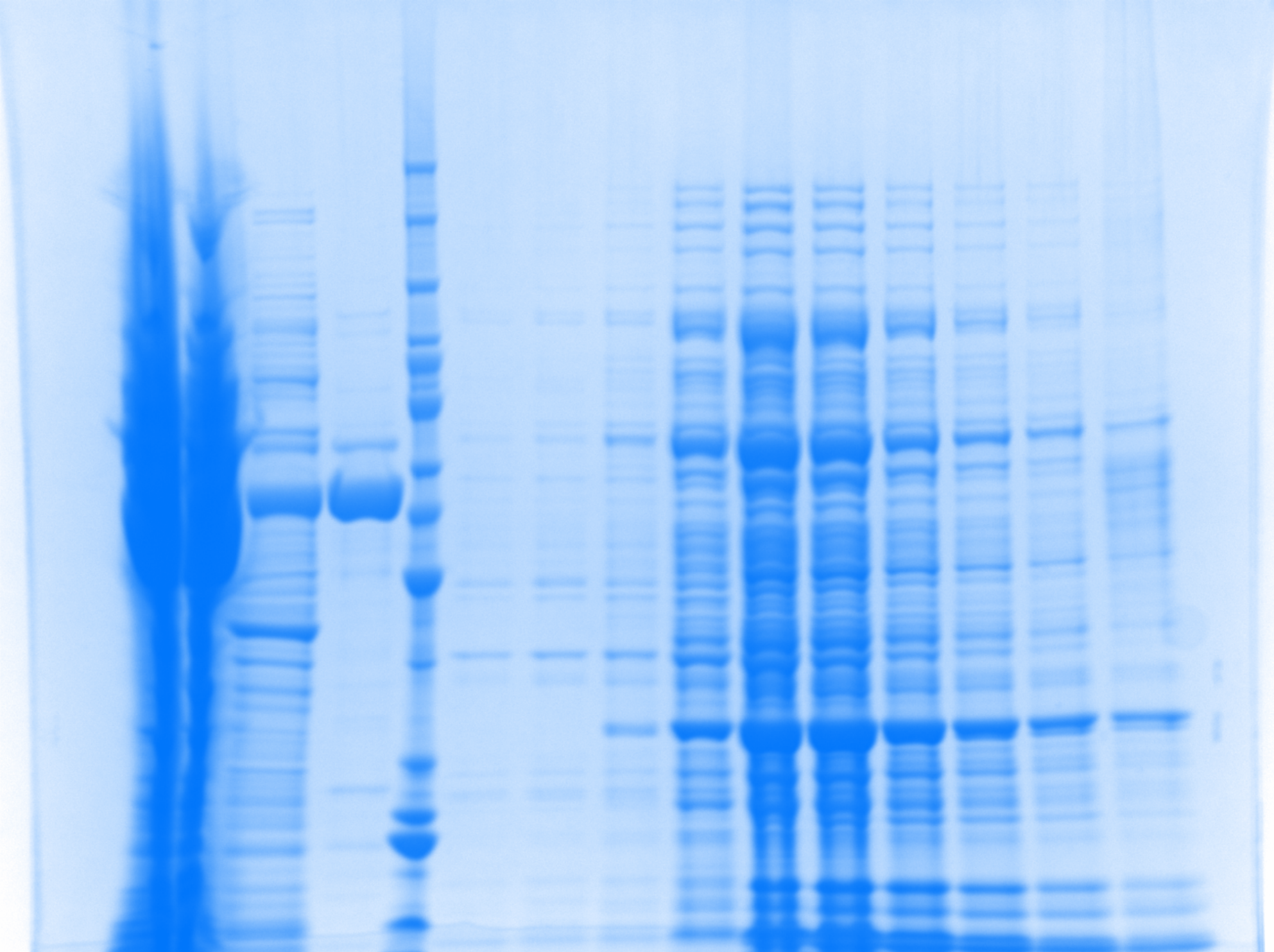 E5
E6
E4
E3
E2
E10
E7
E1
E9
E8
L
W2
S
FT
W1
Cpn60
Cpn60 almost removed from the elutions
Results similar to 2M urea wash (~10% Cpn60 still present in the elutions).

All the other contaminating bands can be potentially removed by an imidazole wash step (~50 mM).
70
60
50
Sirt3
30
Activity of Sirt3 purified using sub-denaturing urea wash protocol
Activity of Sirt3 purified using 1, 2 and 3M urea wash was measured by FDL assay, relative to Enzo Sirt3.

The relative activity of Sirt3 purified by each method is as follows:
1M urea: 0.56 U/ul
2M urea: 0.14 U/ul
3M urea: 0.13 U/ul

The specific activity could not be calculated because the enzyme preparations are not pure at this point and its not possible to accurately determine the concentration of only Sirt3.

Since the 2M urea wash protocol provides the best balance of removing Cpn60 and activity, the next step would be to optimize the imidazole wash step (50 mM) for the removal of the other contaminating bands in the elutions.